Family History Part 2:George’s Life inBucks County, PA
Sharon Castle and Marilyn Totten
Map of Lower Bucks County
In George’s Words
“I hired myself out and had about £19  wages in the year and since I was free [not indentured] I work by the piece or by the day.”
Present Day Map of George’s Land
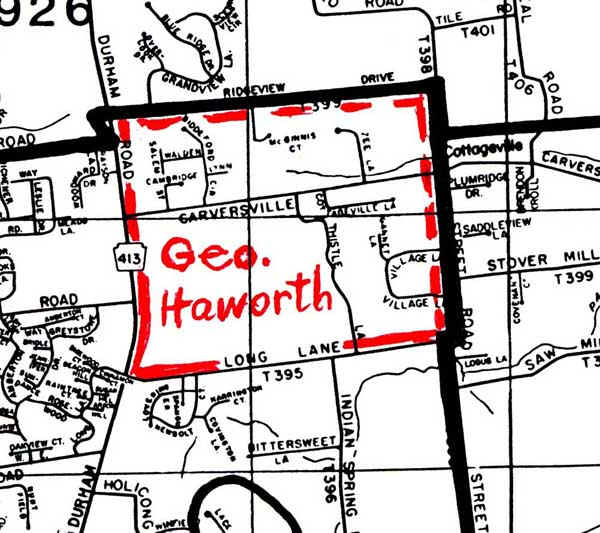 Present Day Photo of George’s Land
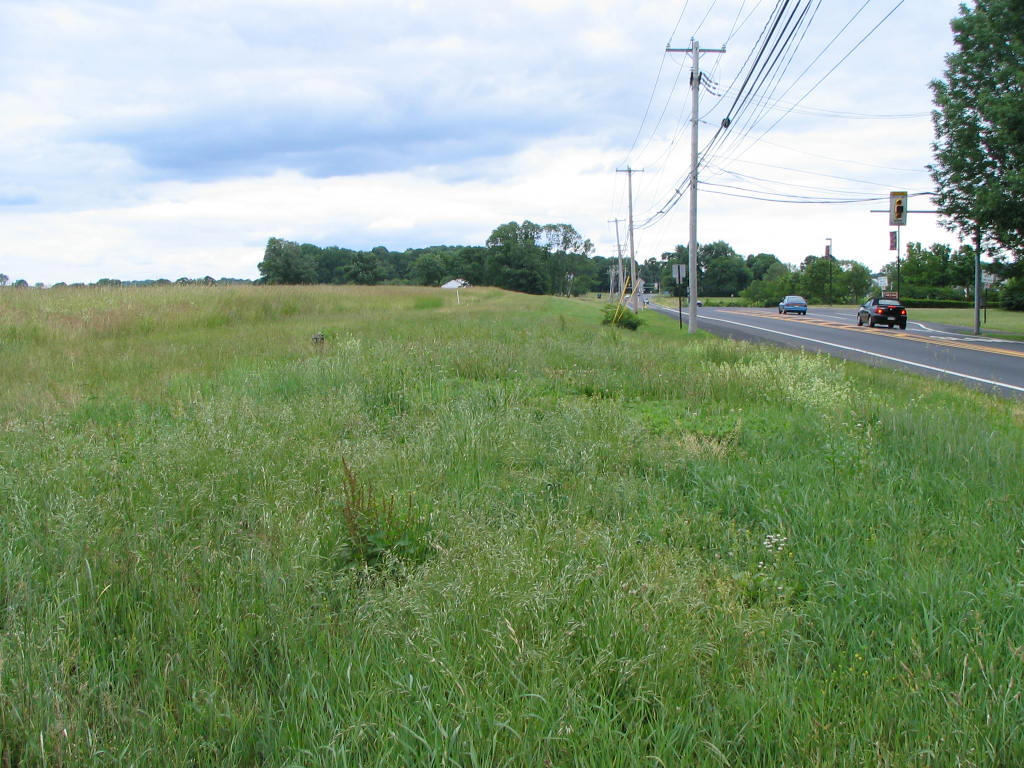 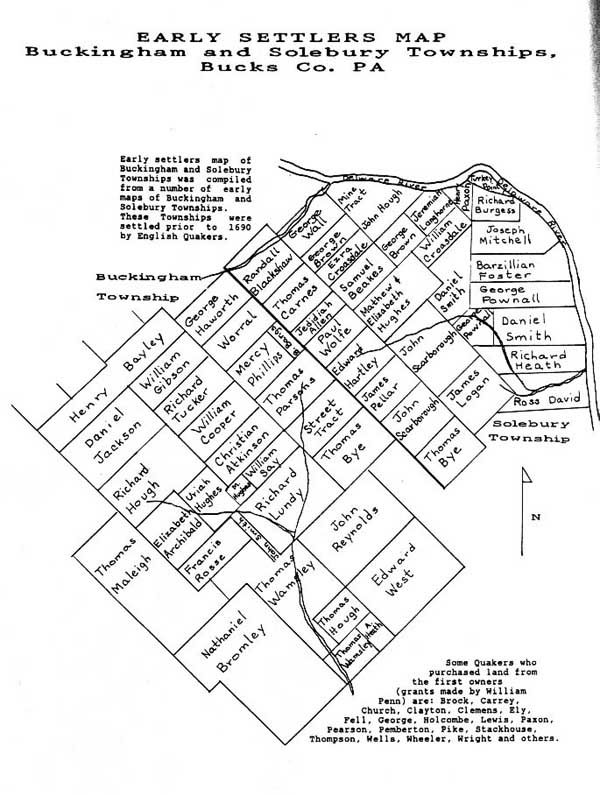 Map Showing Haworth and Scarborough Land
Photo of Scarborough Land
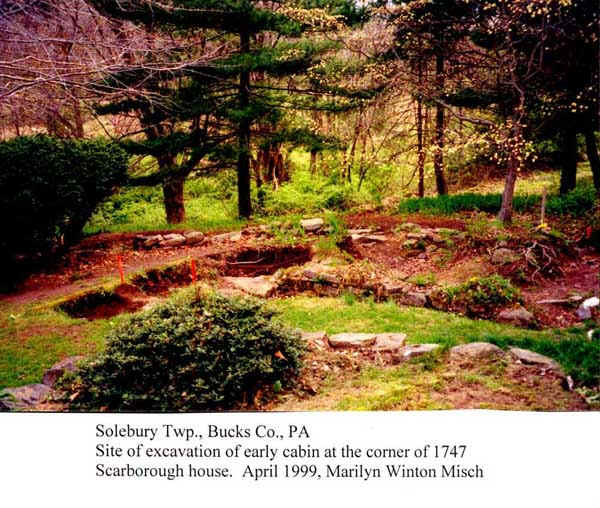 Children of George and Sarah
Infant, b. 1712, d. 1712
 Stephanus, b. 1713
 Rachel, b. 1715
 Absalom, b. 1716
 John, b. 1717
 James, b. 1719
 Mary, b. 1721
 George Jr., b. 1724
Buckingham Friends Meeting
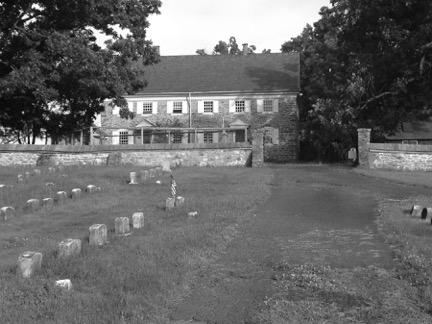 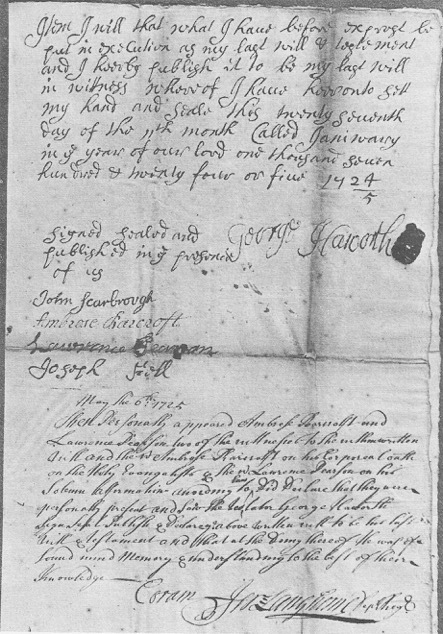 George’s Will
George’s Signature
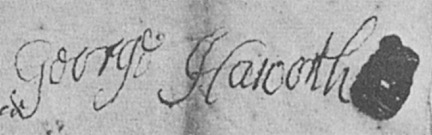